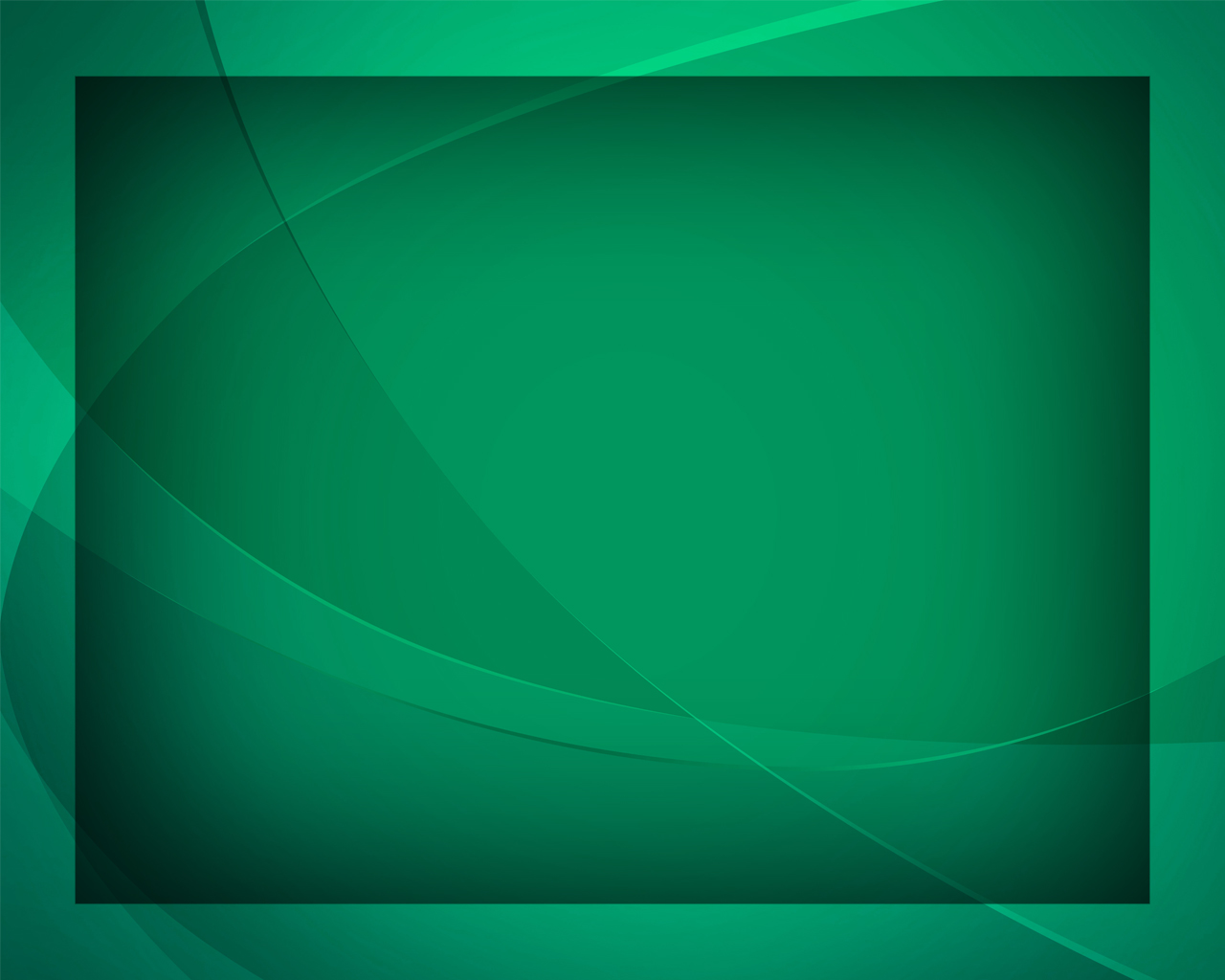 Солнышко
Гимны надежды №354
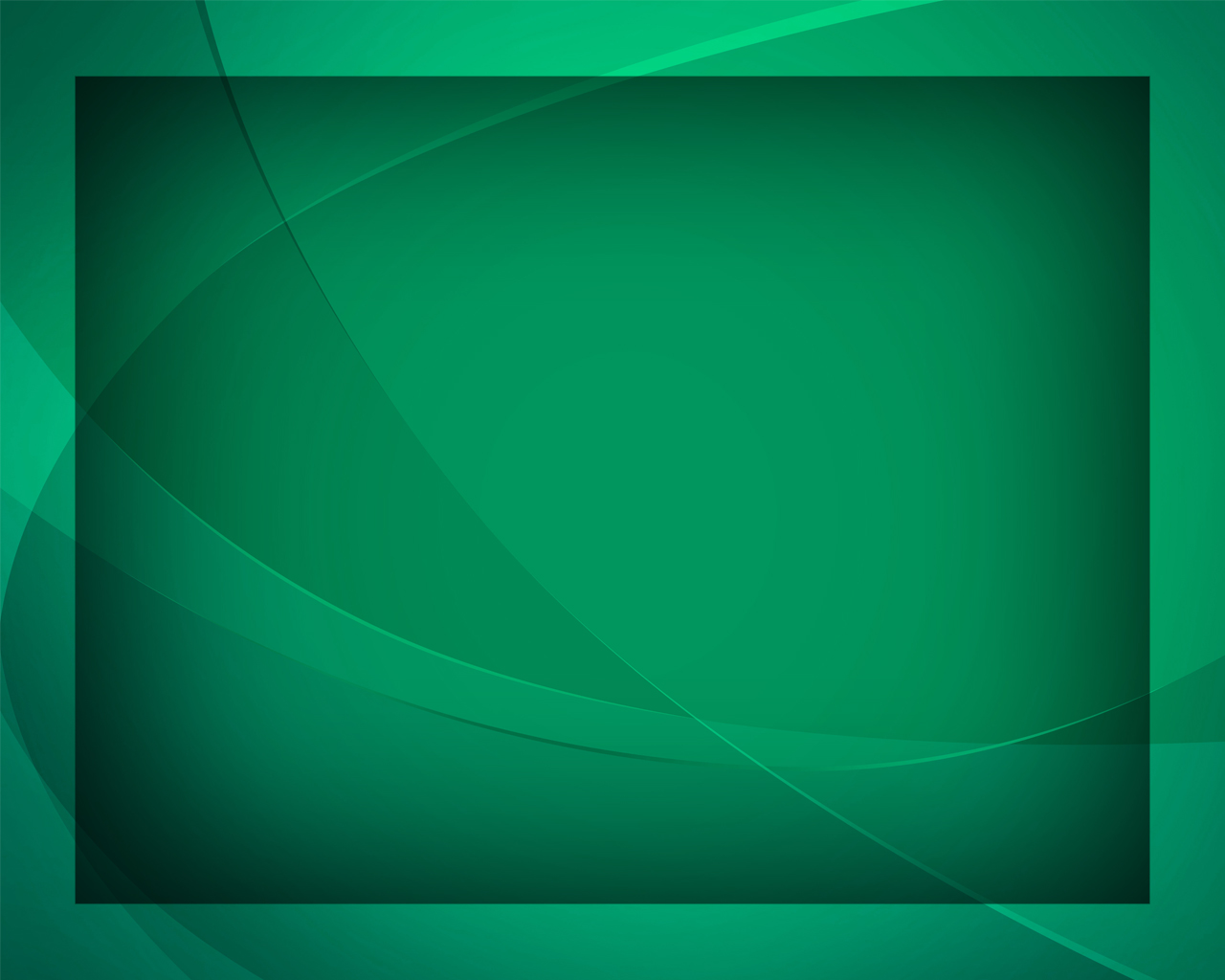 Хочет всех людей Господь благословить,
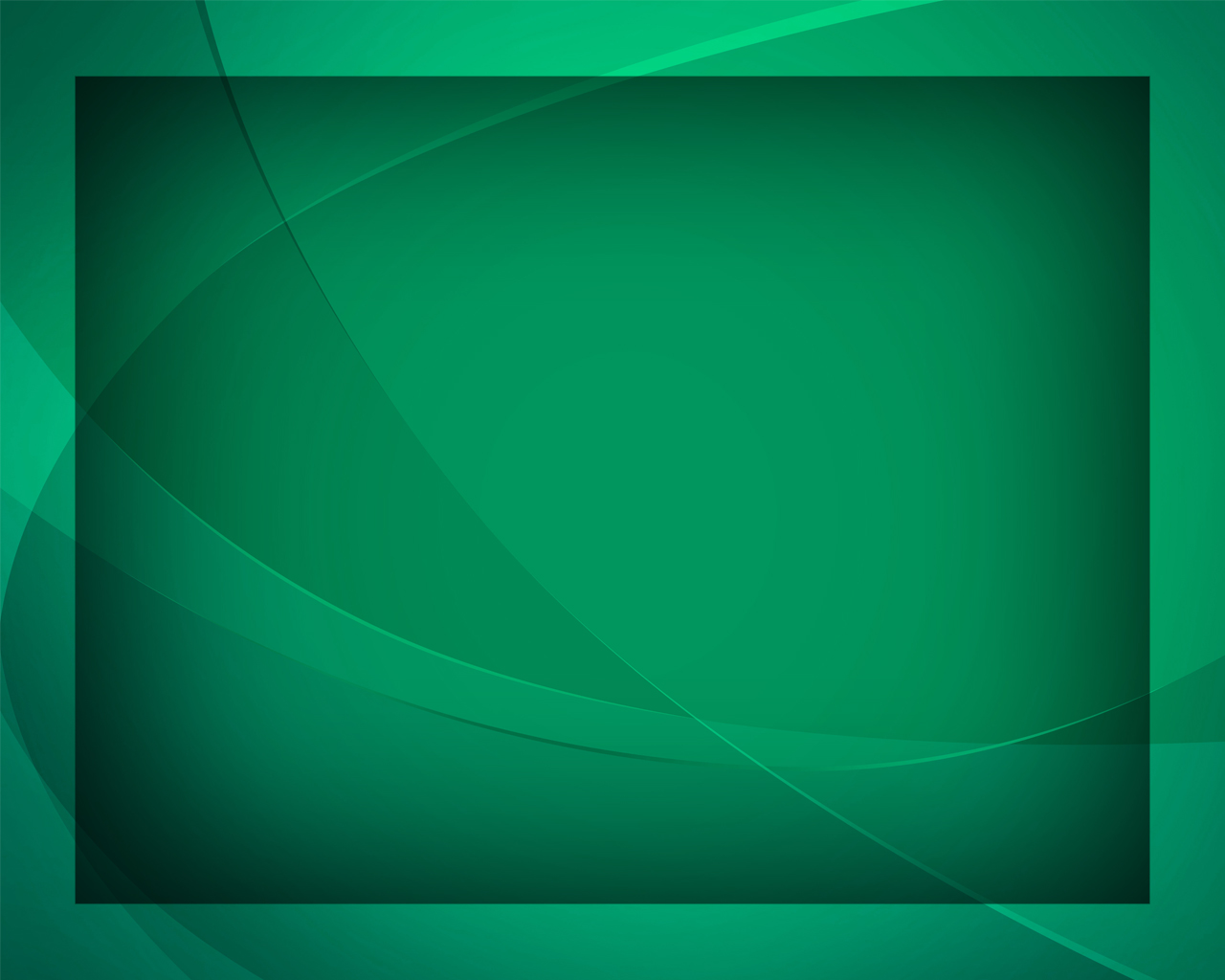 Весть Благую 
в сердце 
каждому вложить.
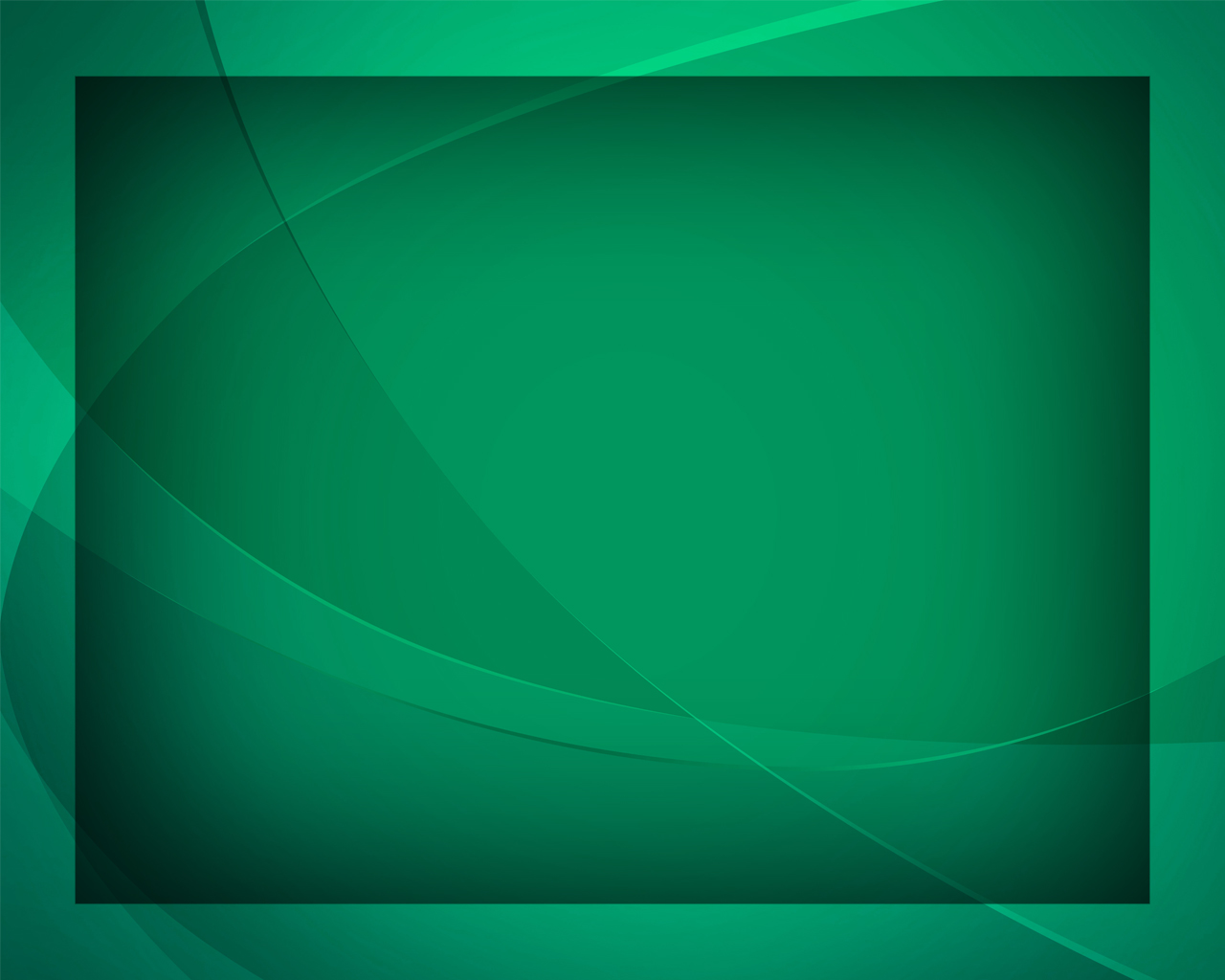 Дверь открой широко, 
окна распахни, 
Солнышко 
с небес впусти!
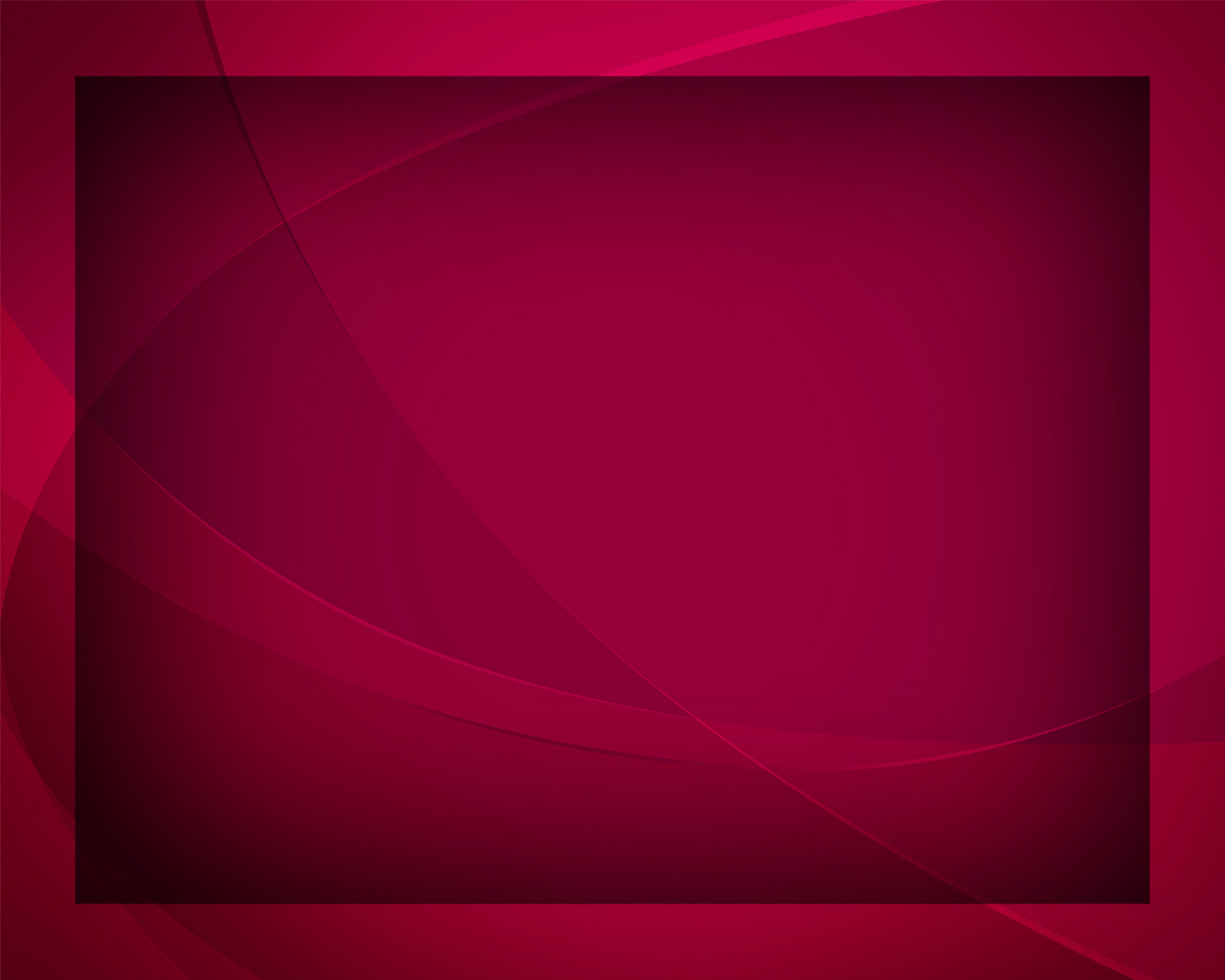 Солнышко 
с небес впусти! 
Солнышко
 с небес впусти!
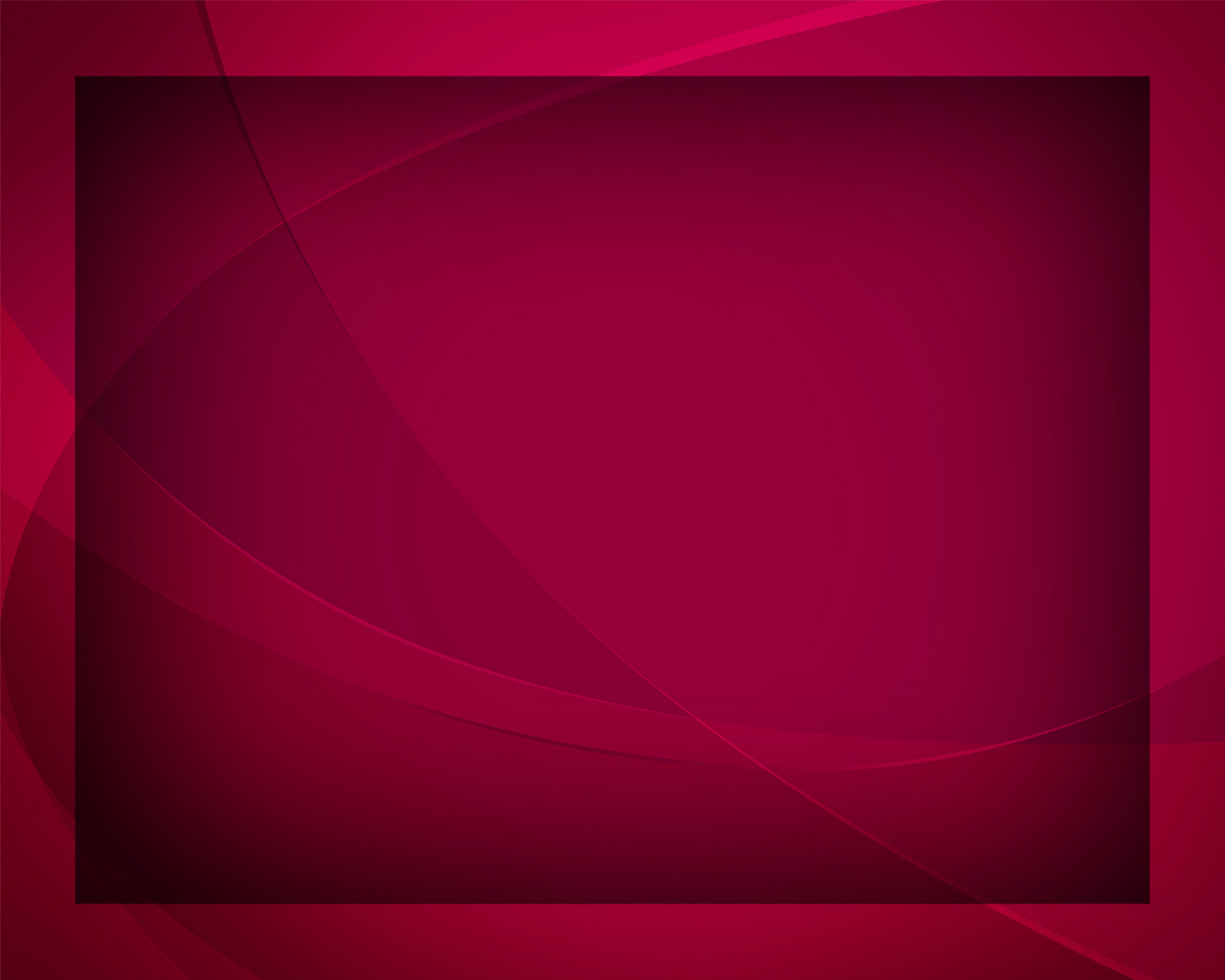 Дверь открой широко, 
Окна распахни, 
Солнышко 
с небес впусти!
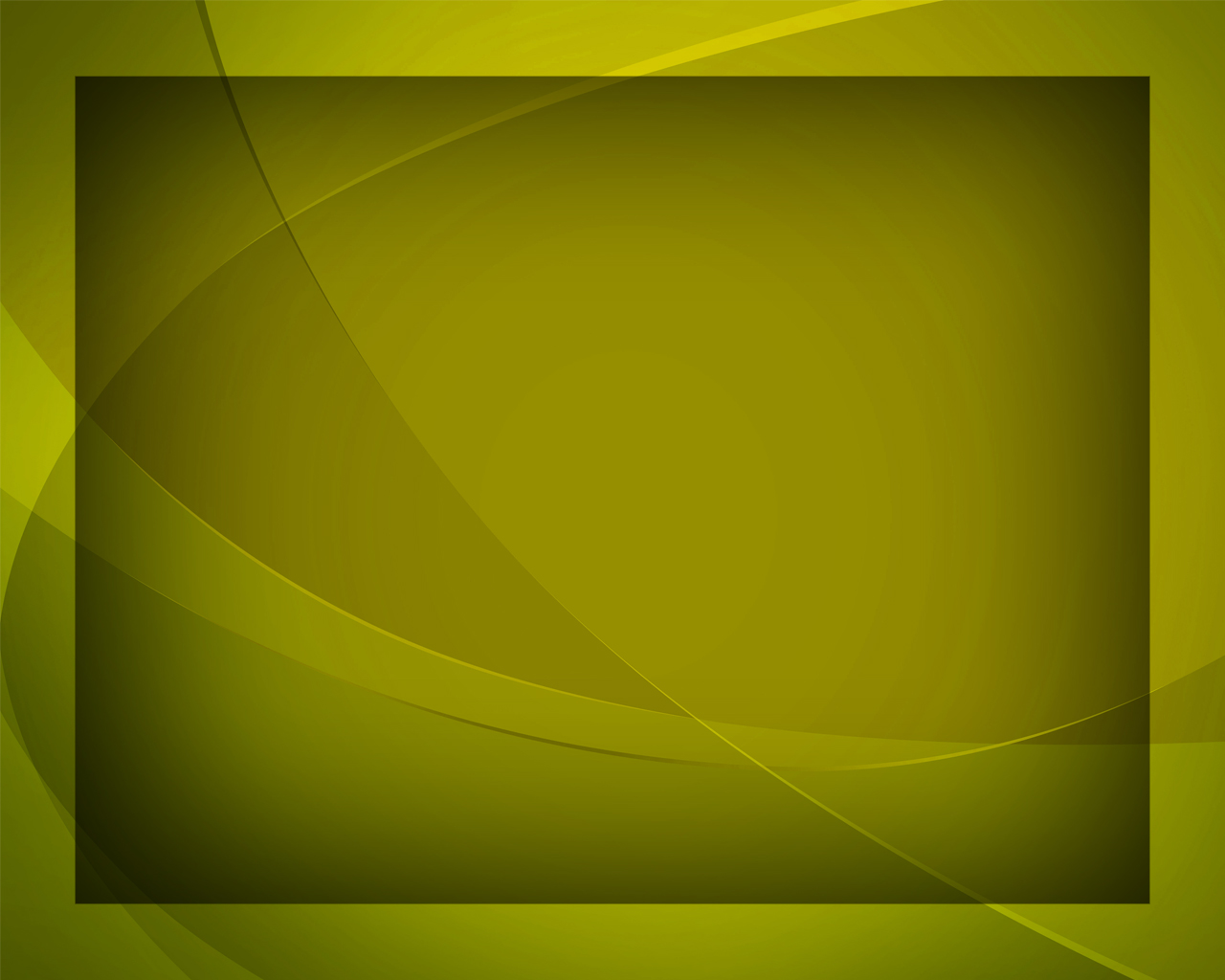 Он пришёл 
за грех наш 
на кресте страдать
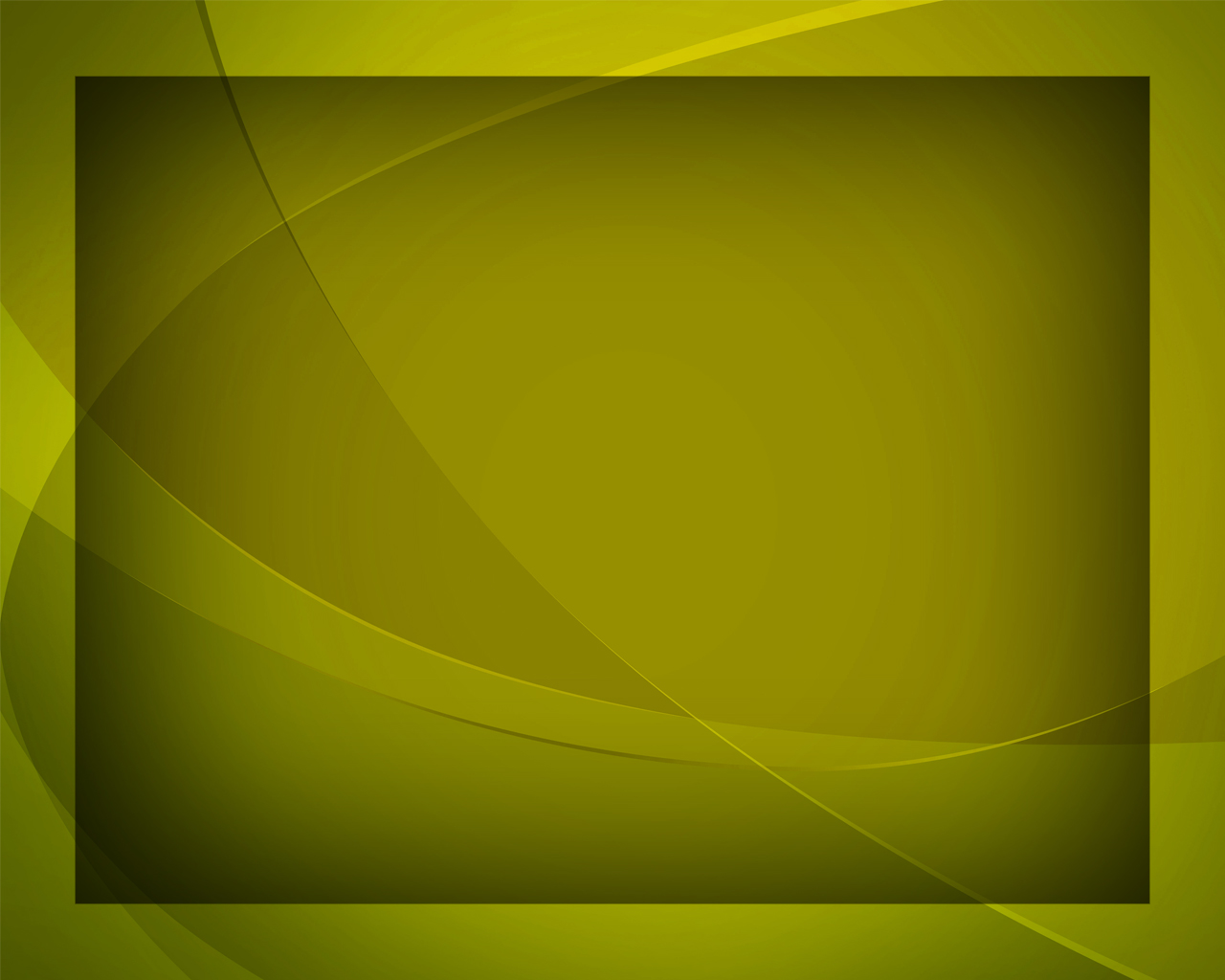 Воскресением Своим
 победу дать.
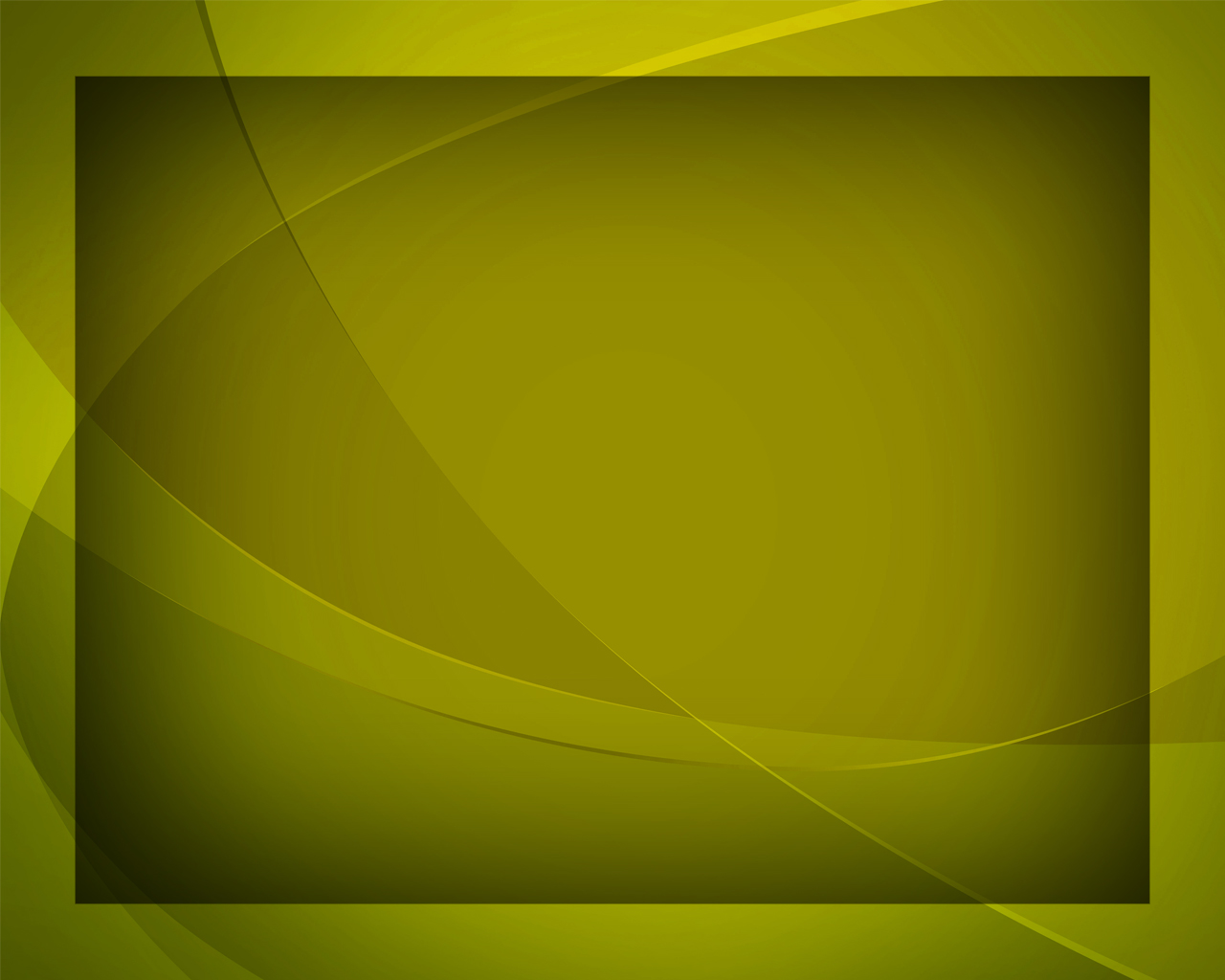 Дверь открой широко, 
окна распахни, 
Солнышко 
с небес впусти!
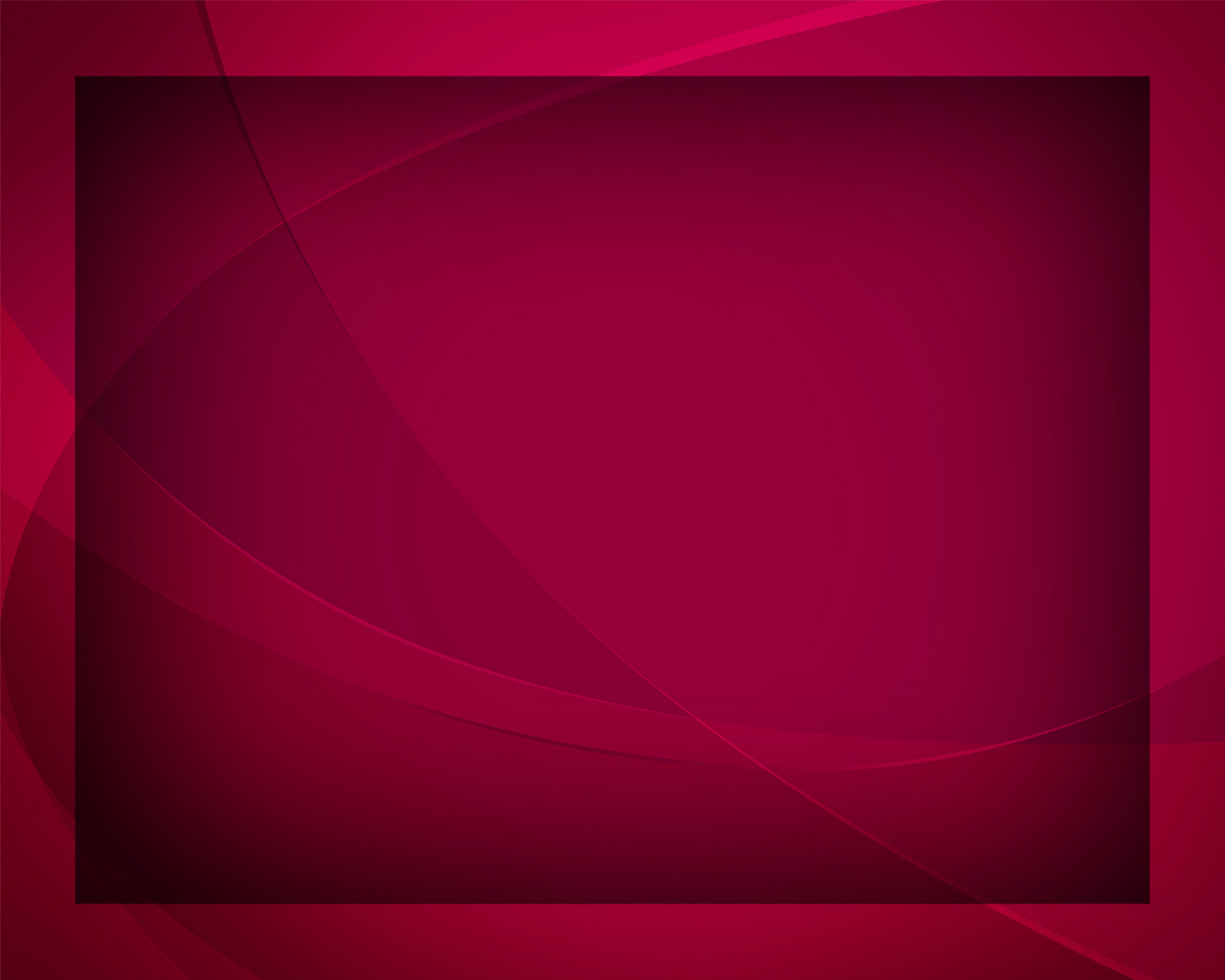 Солнышко 
с небес впусти! 
Солнышко
 с небес впусти!
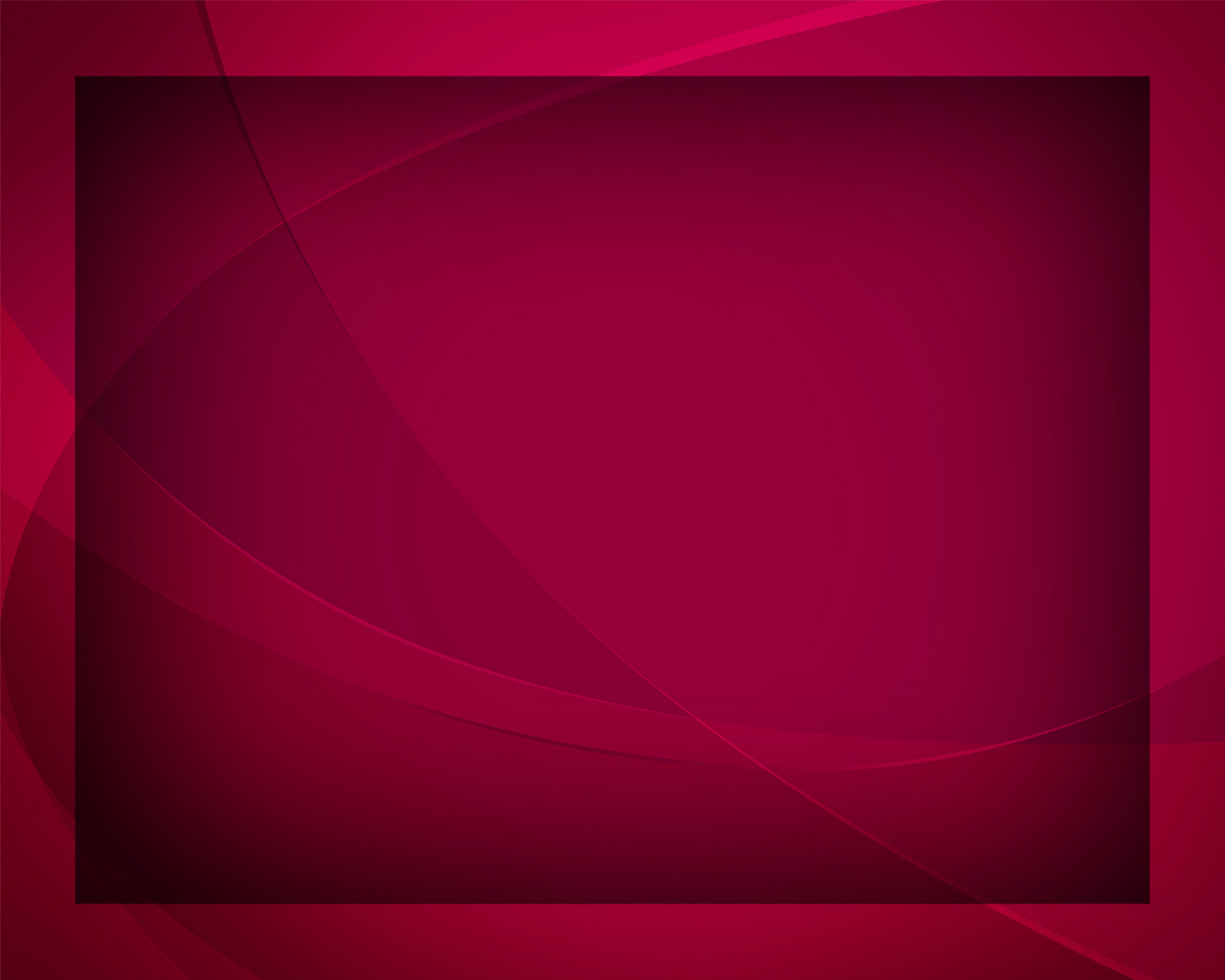 Дверь открой широко, 
Окна распахни, 
Солнышко 
с небес впусти!
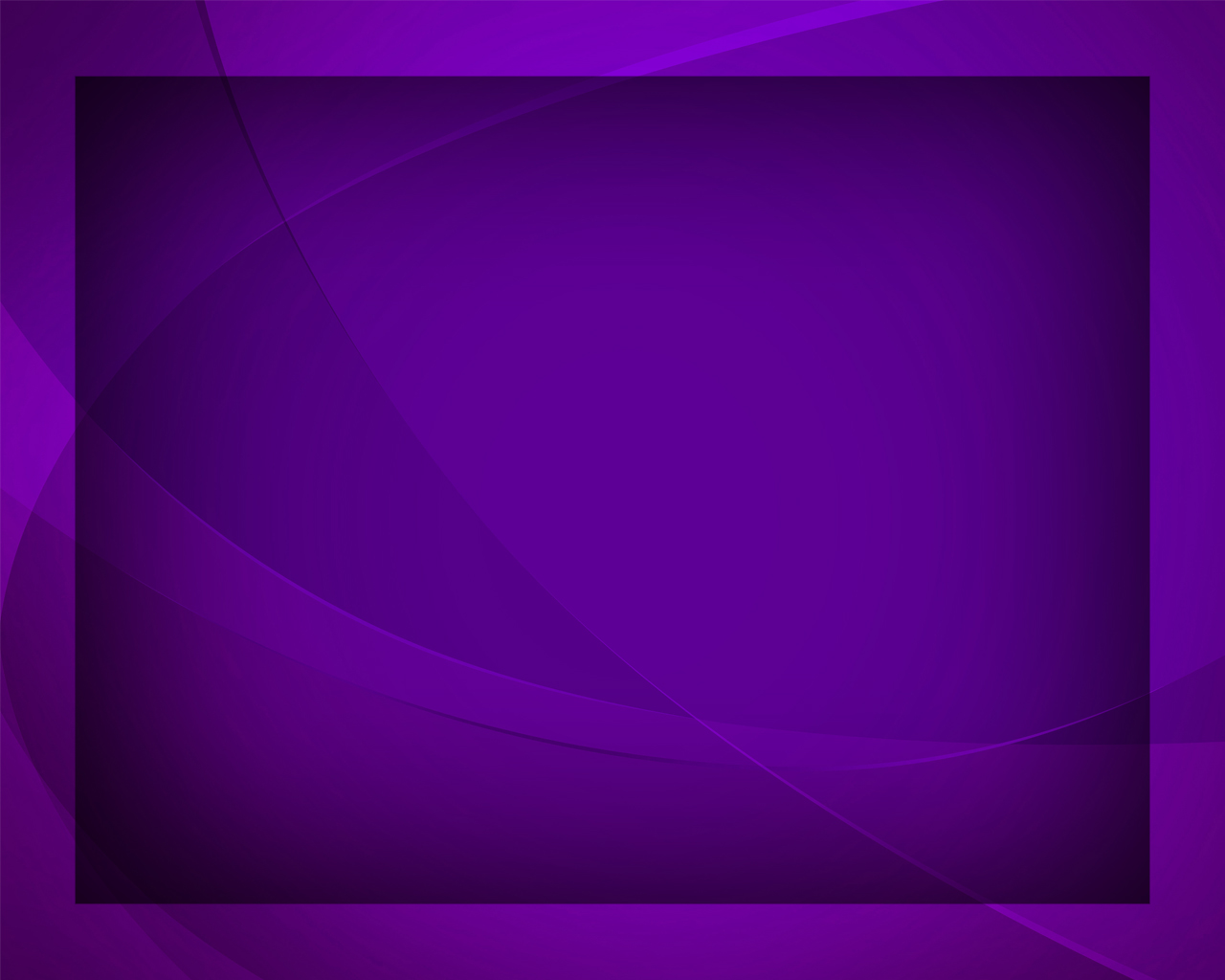 Бродишь ли 
в пустыне, 
хочешь путь найти
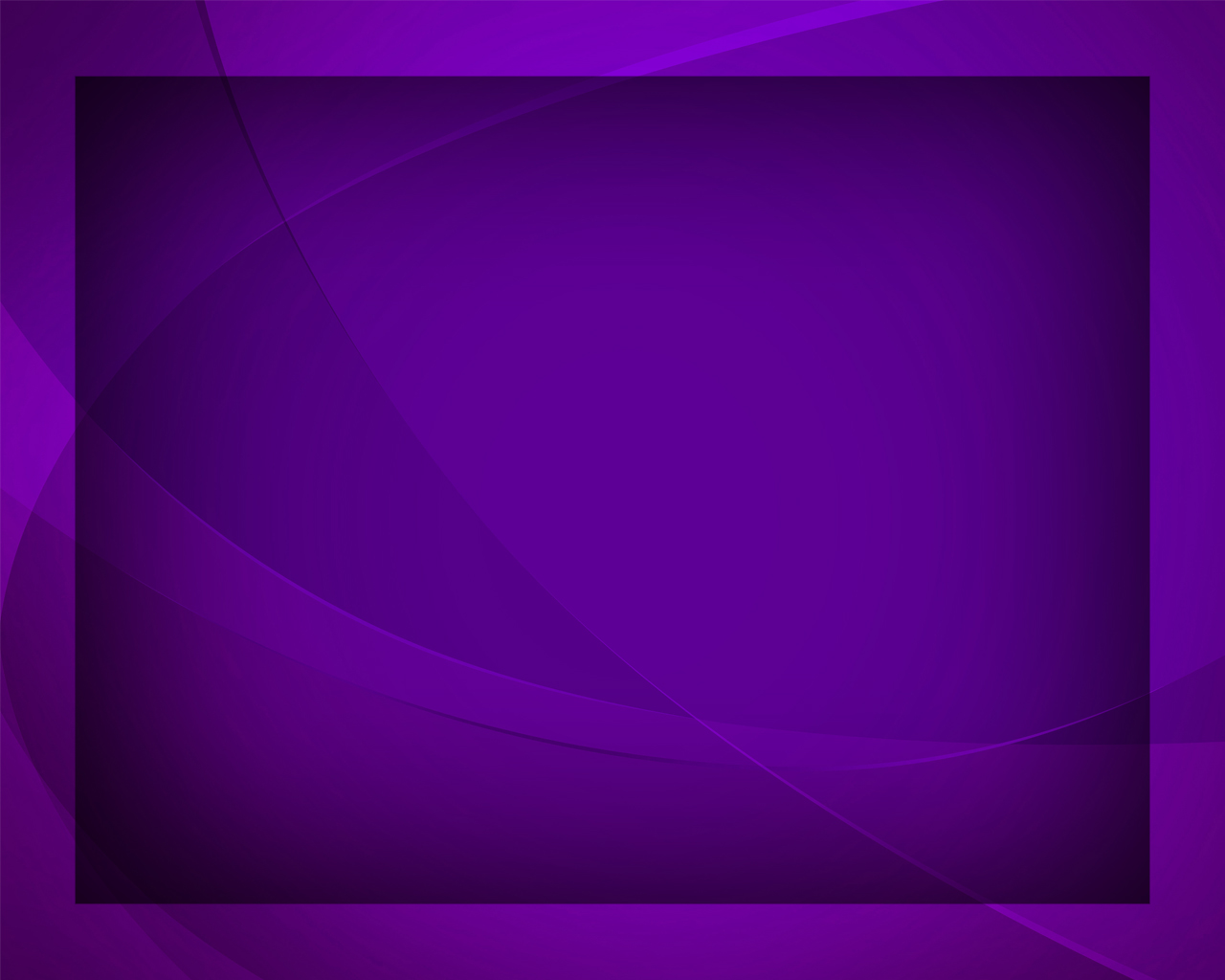 Знай, таких 
Иисус пришёл 
взыскать, спасти.
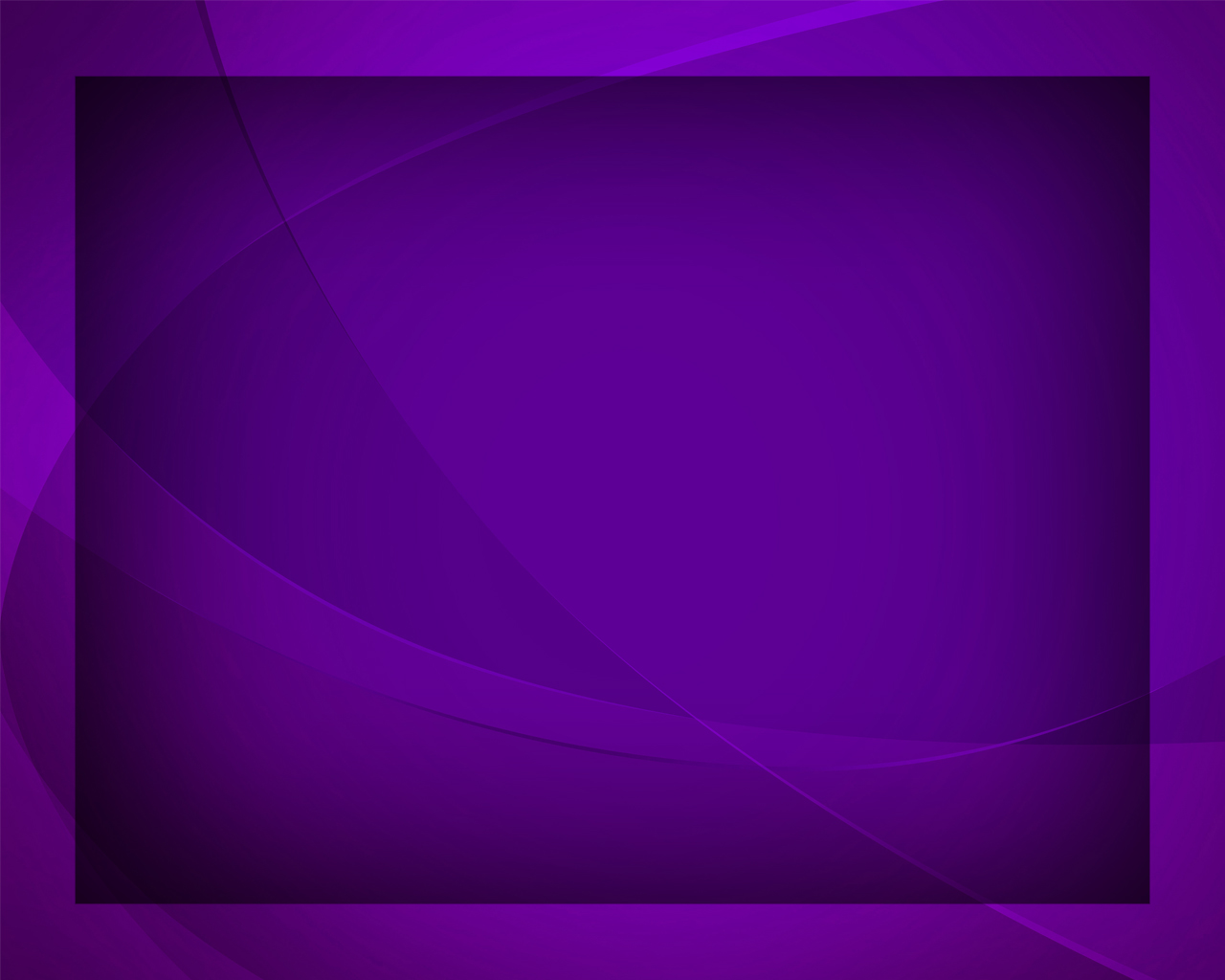 Дверь открой широко, 
окна распахни, 
Солнышко 
с небес впусти!
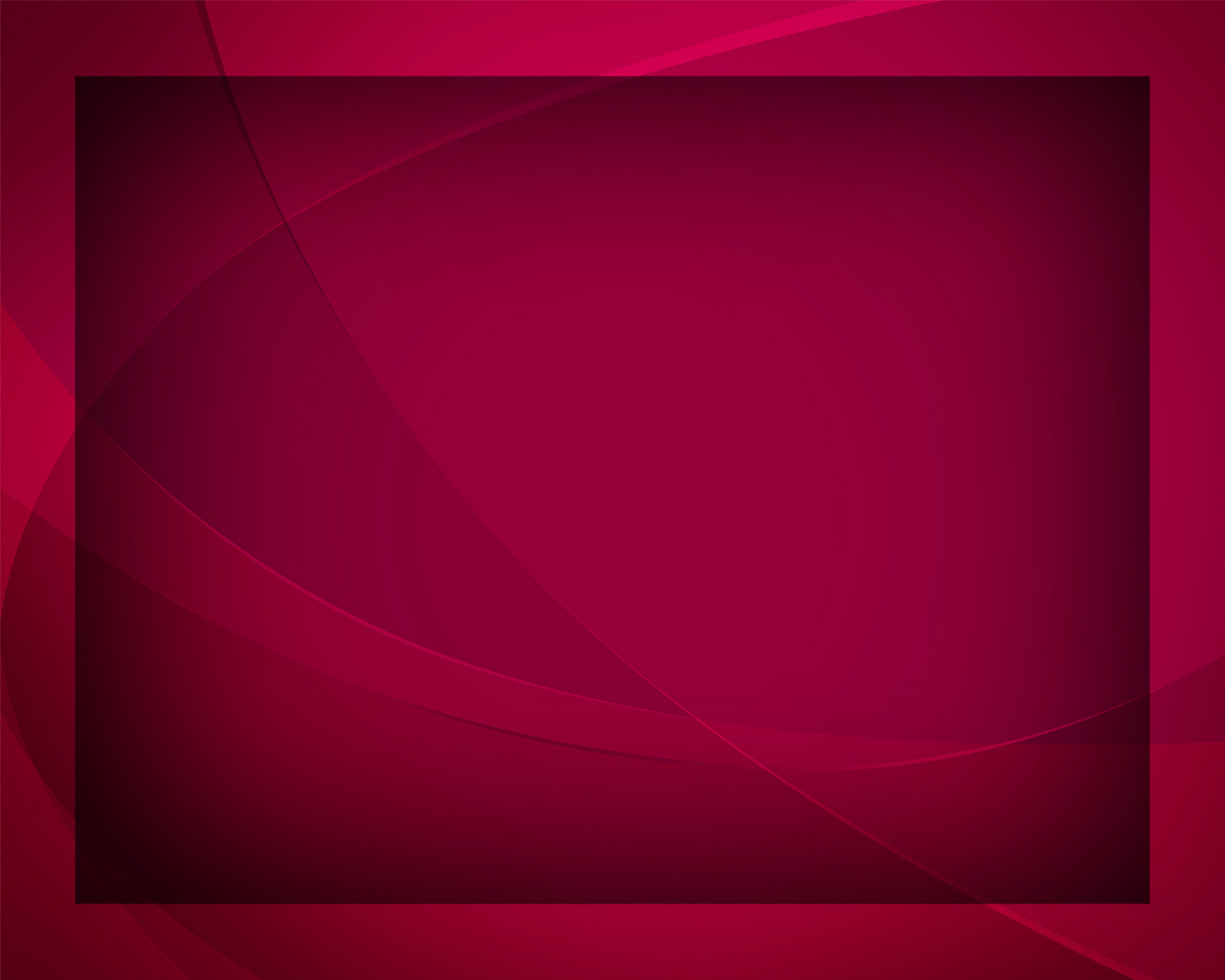 Солнышко 
с небес впусти! 
Солнышко
 с небес впусти!
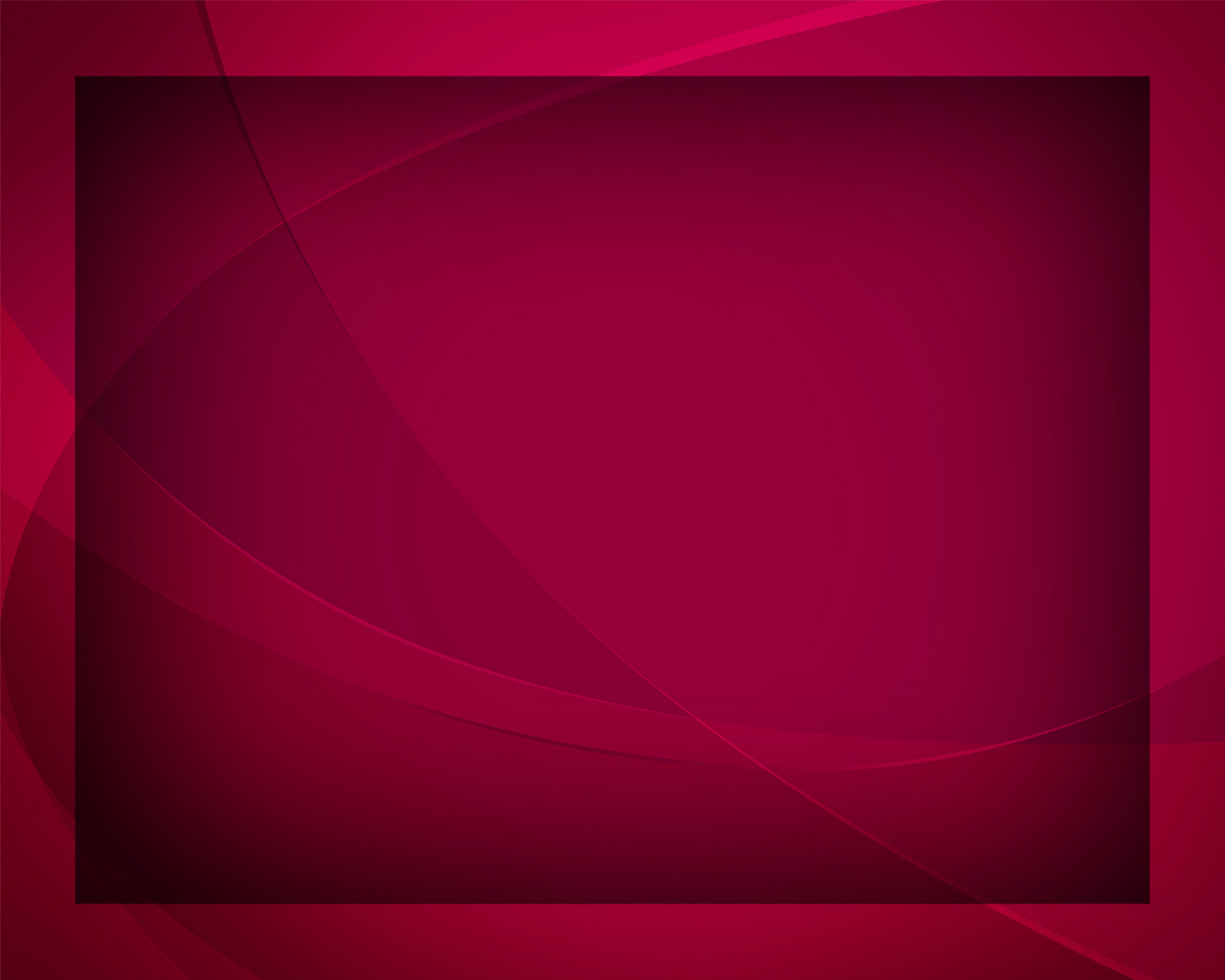 Дверь открой широко, 
Окна распахни, 
Солнышко 
с небес впусти!
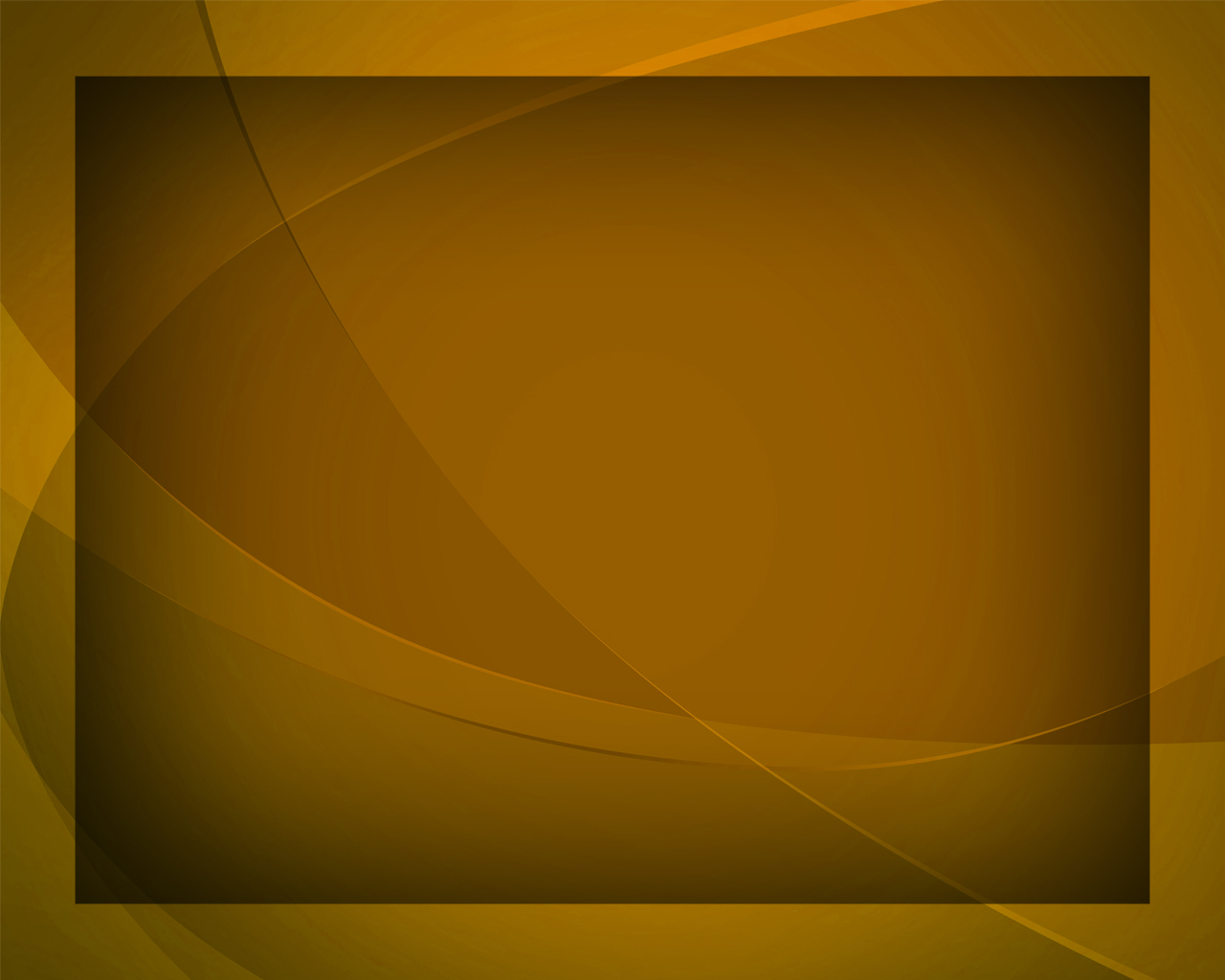 Счастлив, 
кто Спасителю себя отдаст -
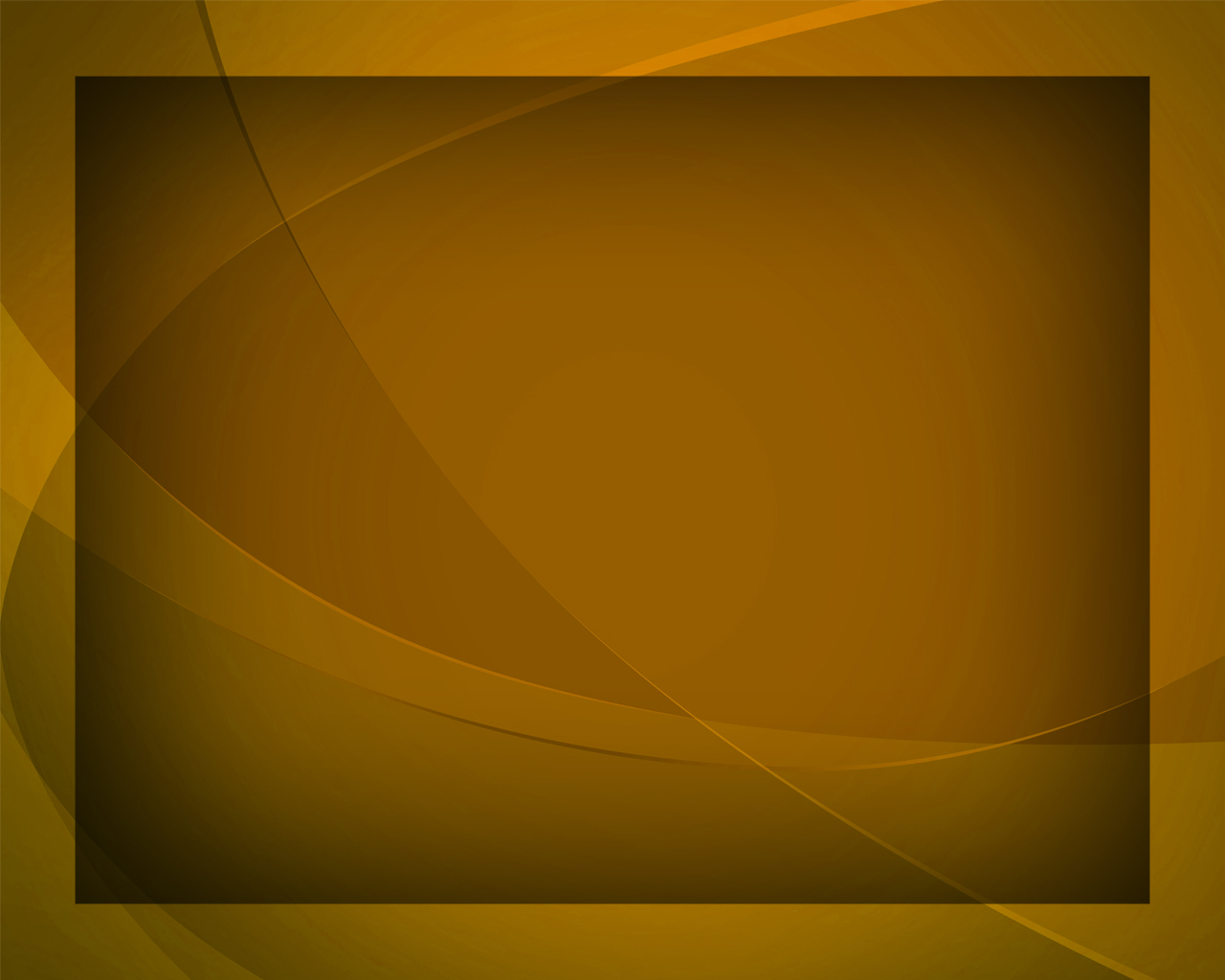 Кто Его возлюбит, тот хвалу воздаст.
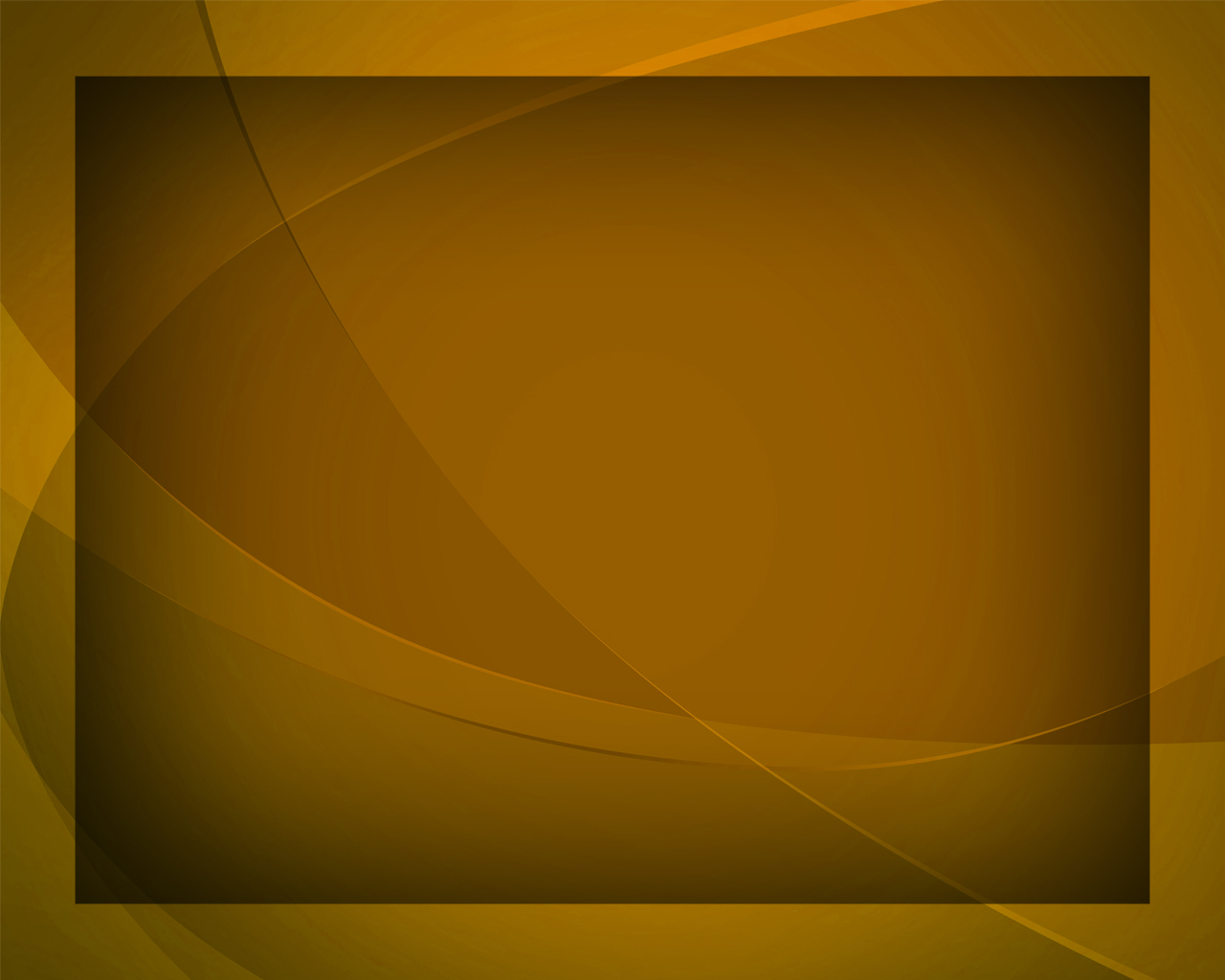 Дверь открой широко, 
окна распахни, 
Солнышко 
с небес впусти!
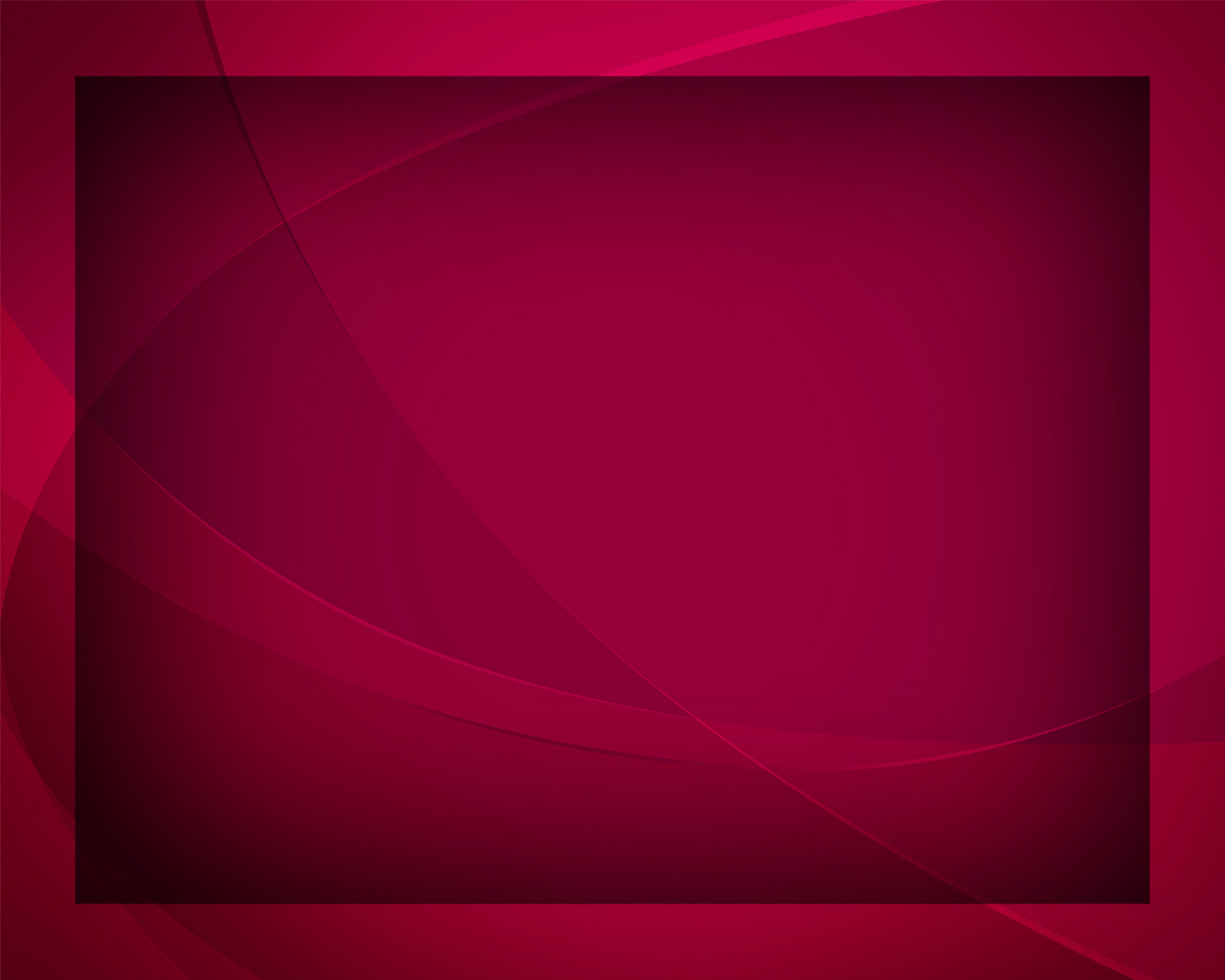 Солнышко 
с небес впусти! 
Солнышко
 с небес впусти!
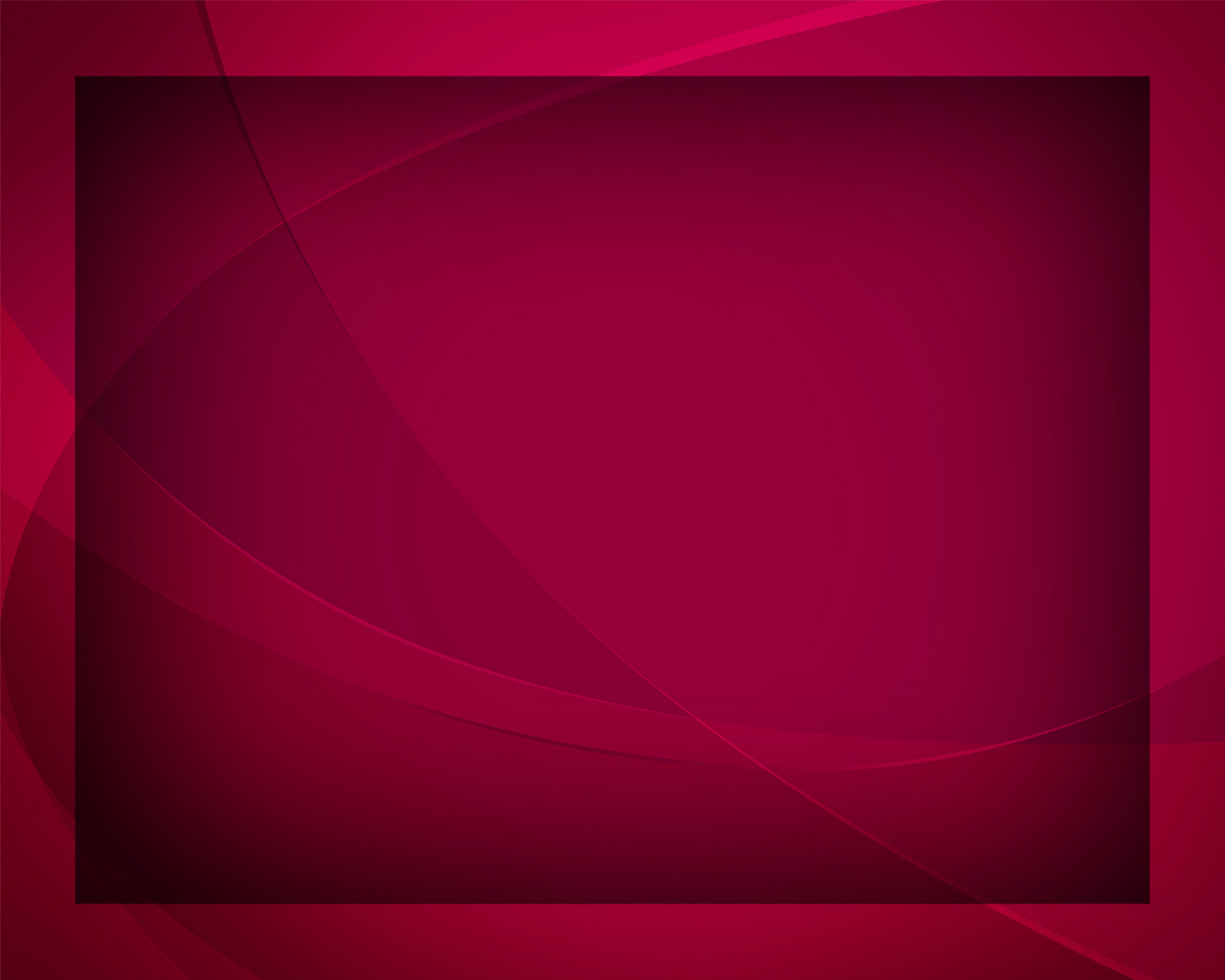 Дверь открой широко, 
Окна распахни, 
Солнышко 
с небес впусти!
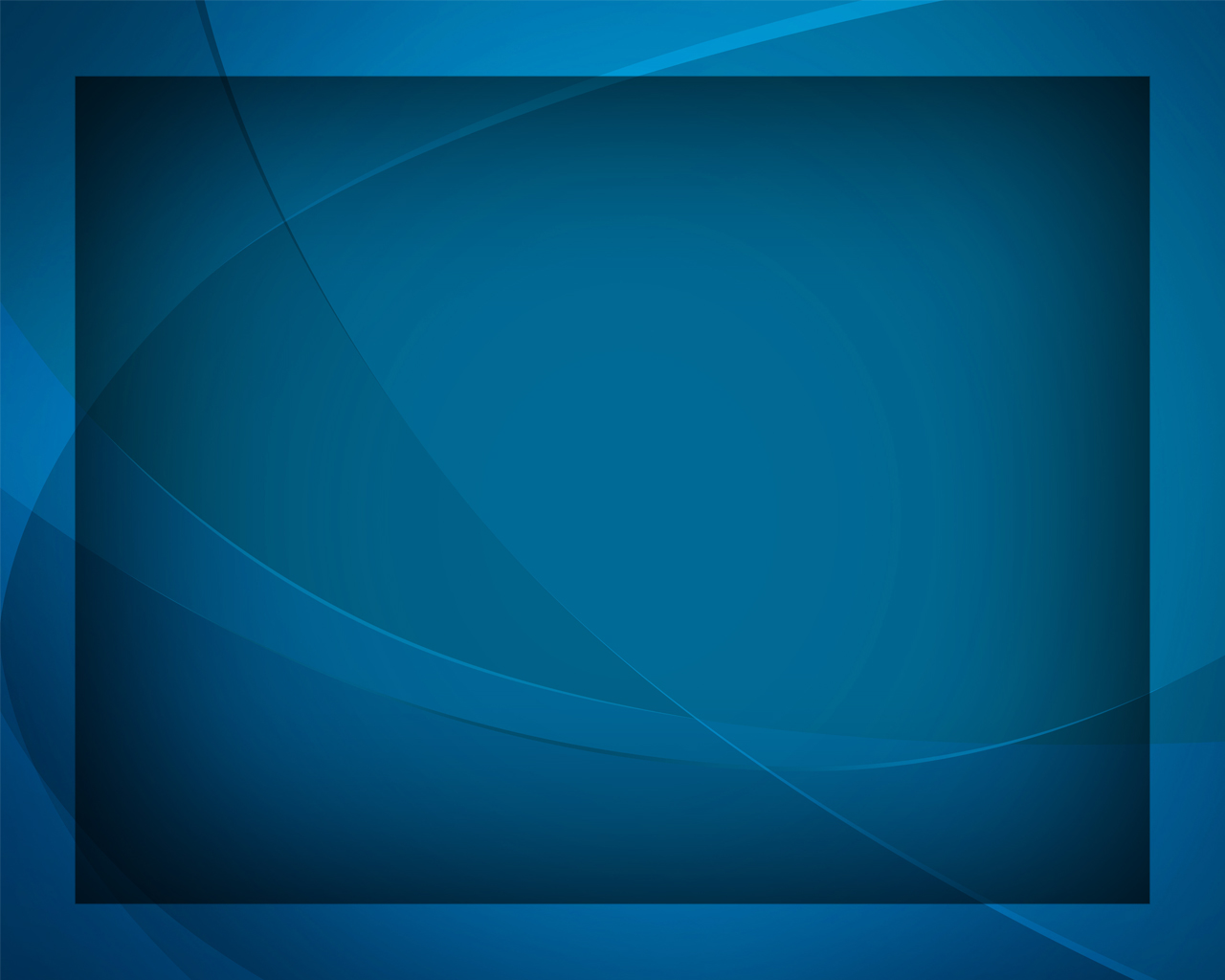 На земле 
хоть мрачно,
 но Иисус хранит,
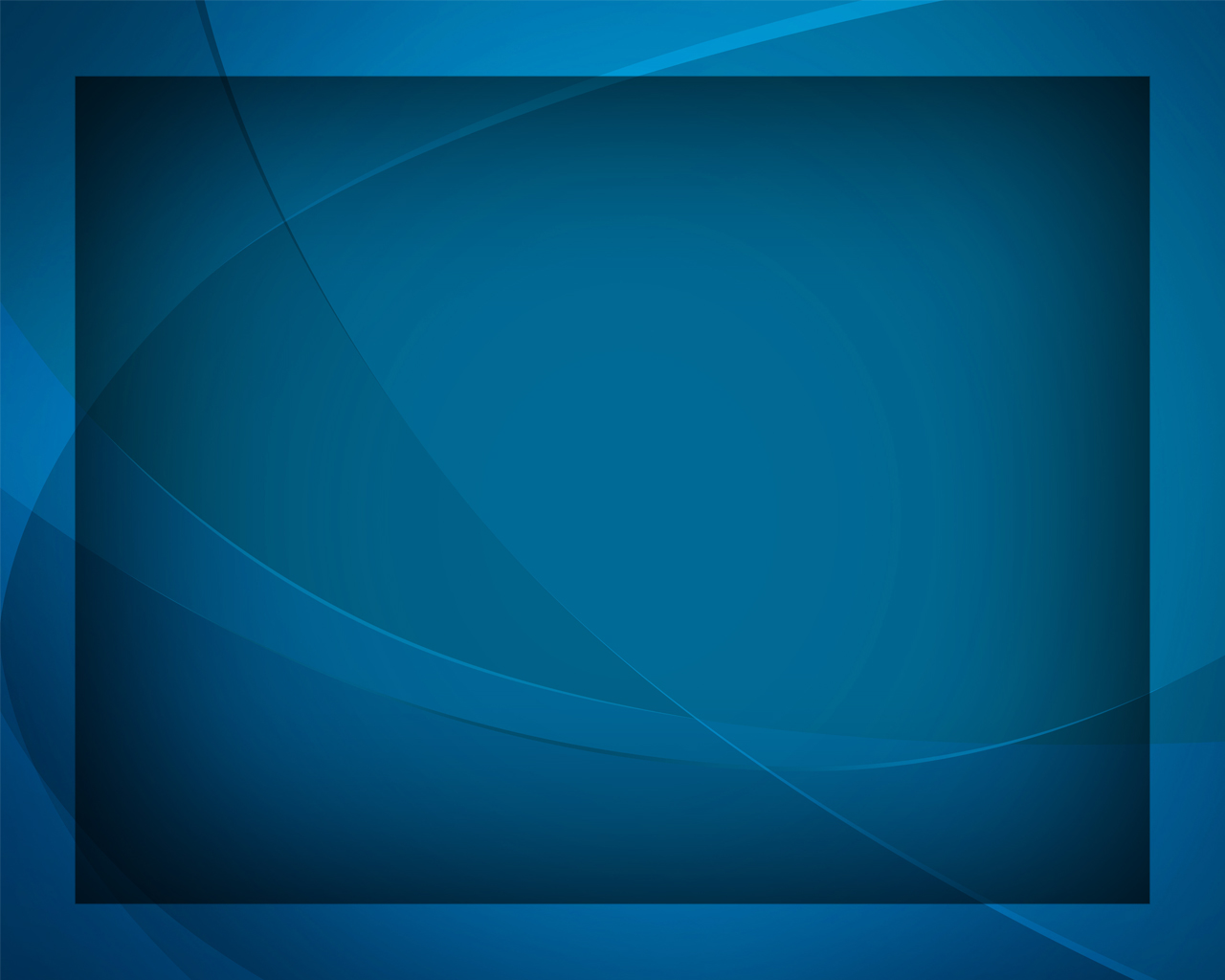 Мрак земной небесным светом озарит.
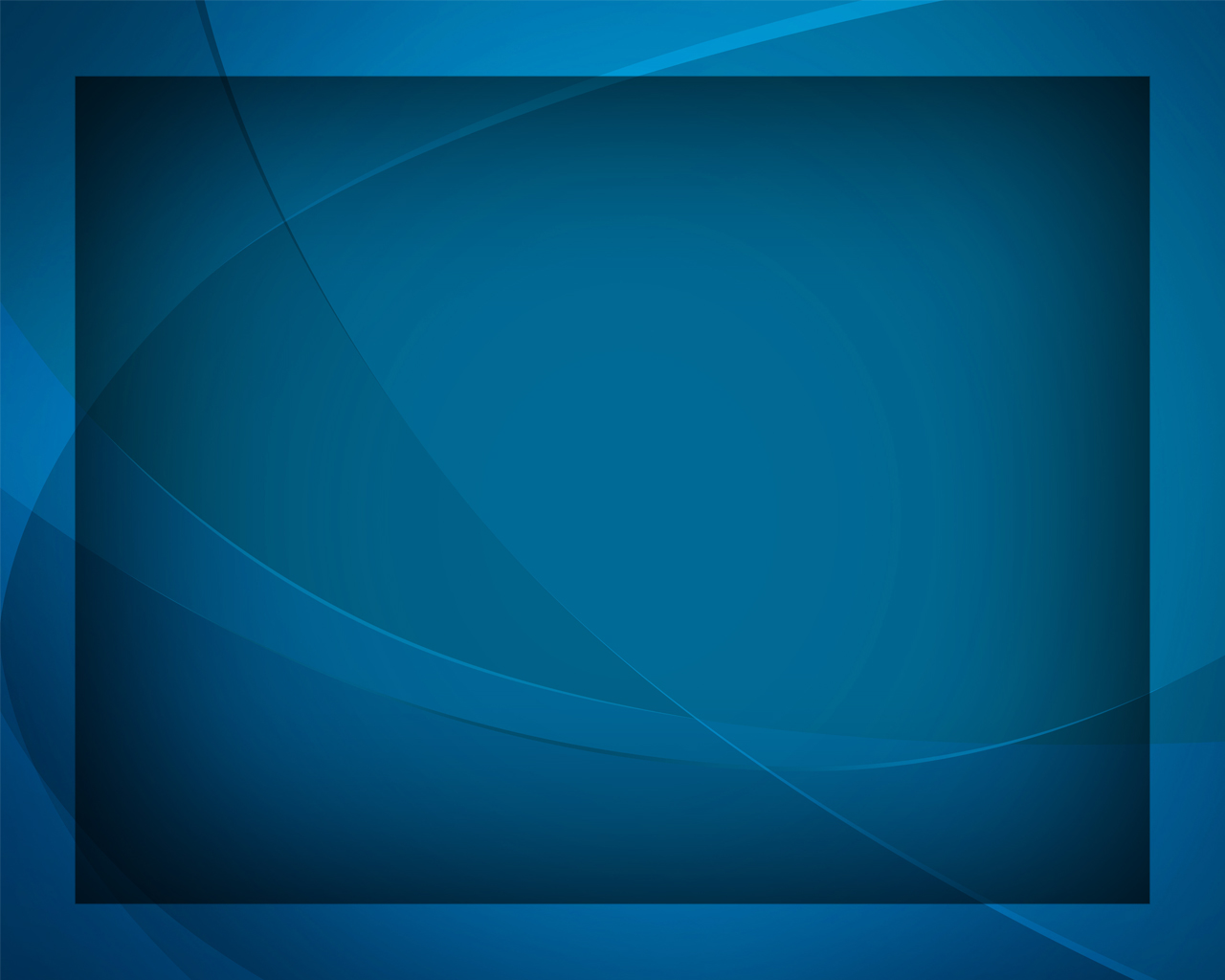 Дверь открой широко, 
окна распахни, 
Солнышко 
с небес впусти!
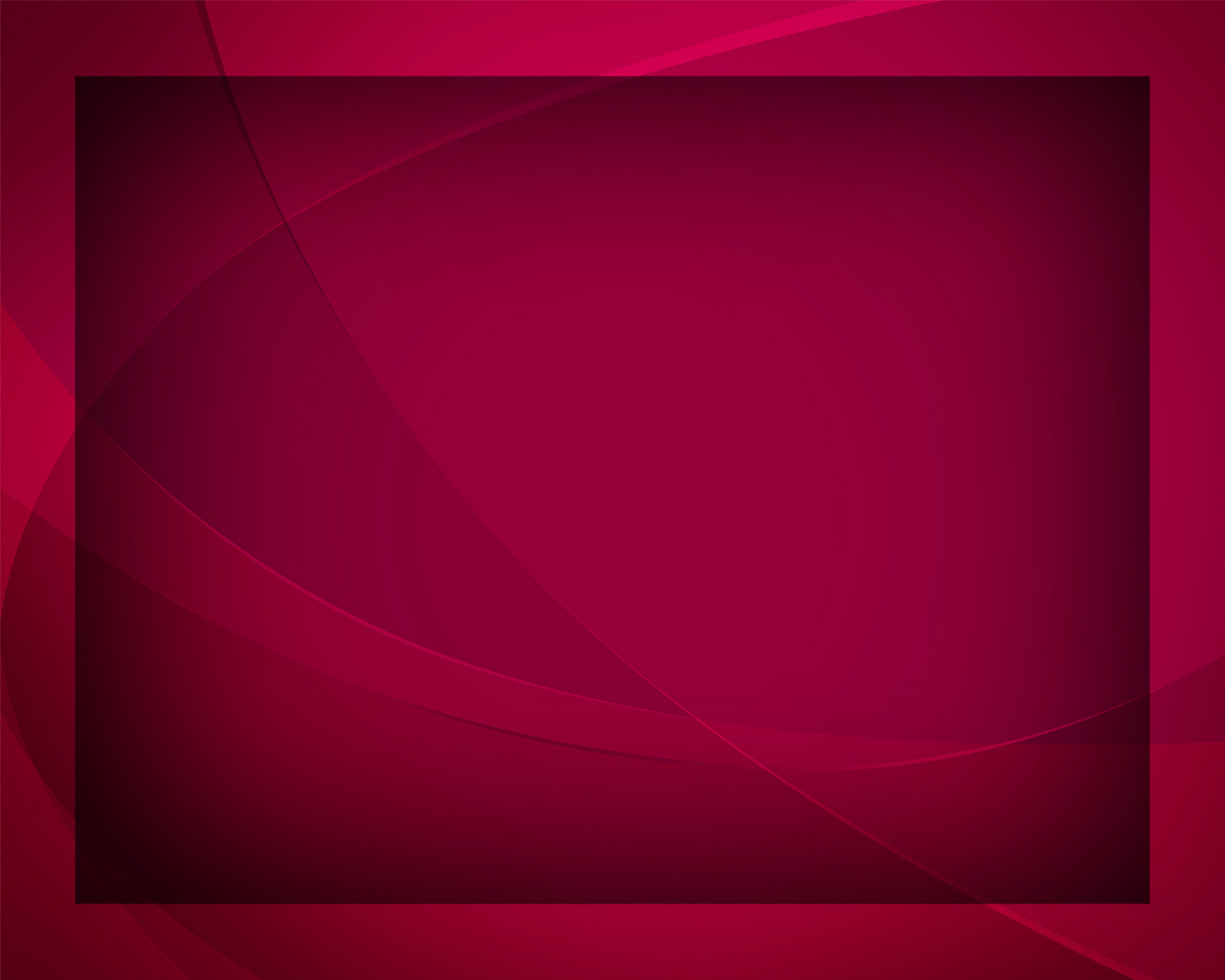 Солнышко 
с небес впусти! 
Солнышко
 с небес впусти!
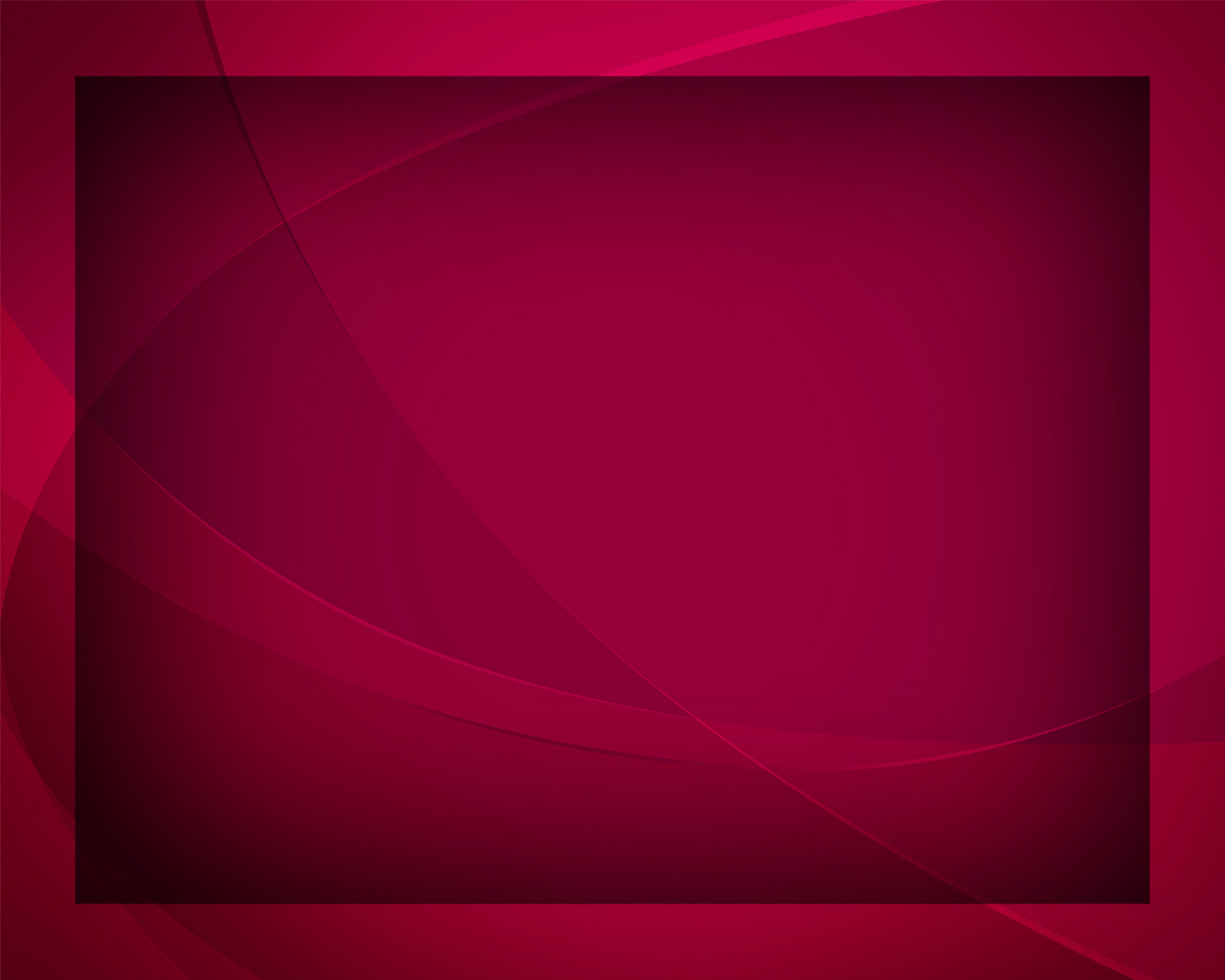 Дверь открой широко, 
Окна распахни, 
Солнышко 
с небес впусти!
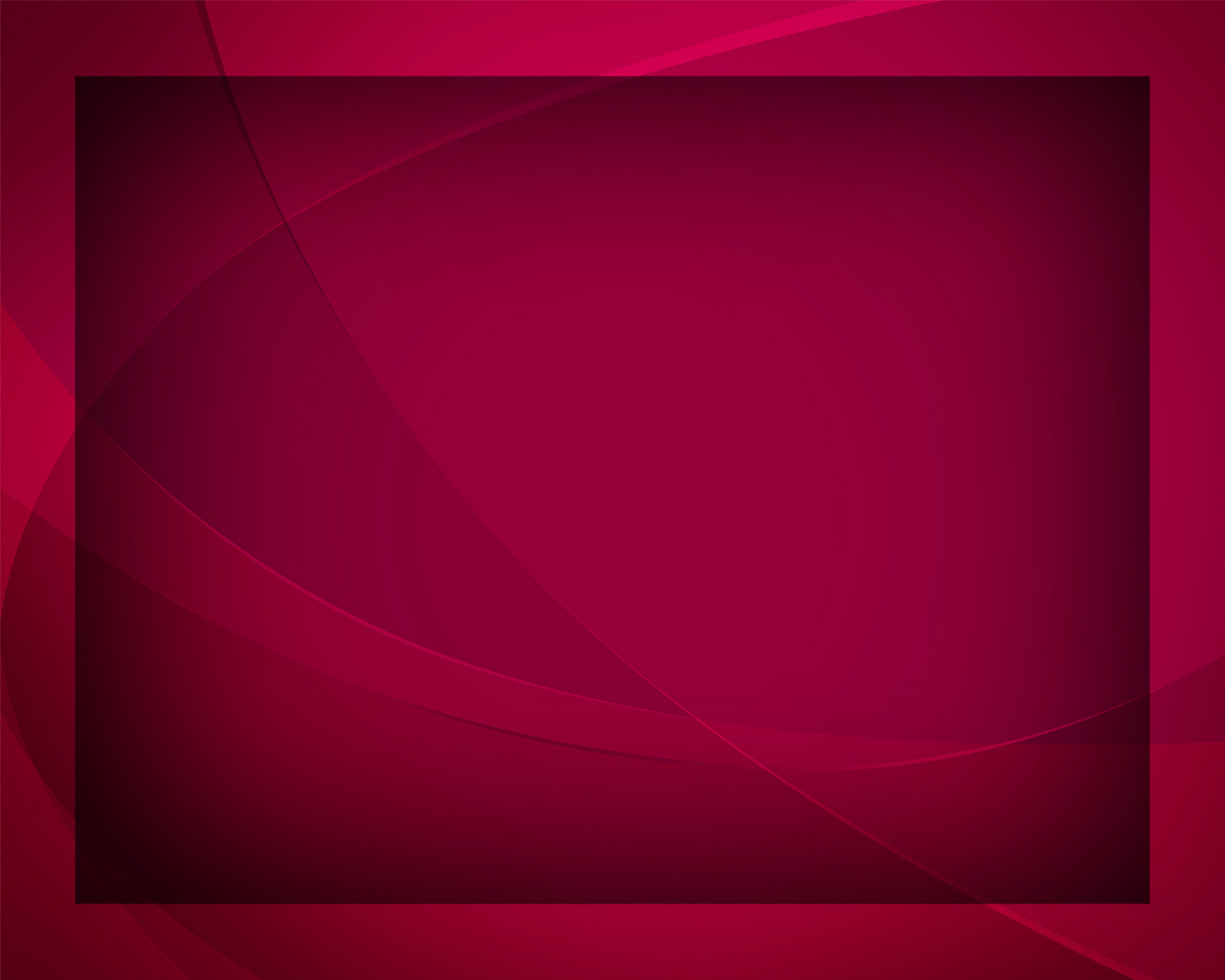